Maximizing ENSO as a Source of Western US Hydroclimate Predictability
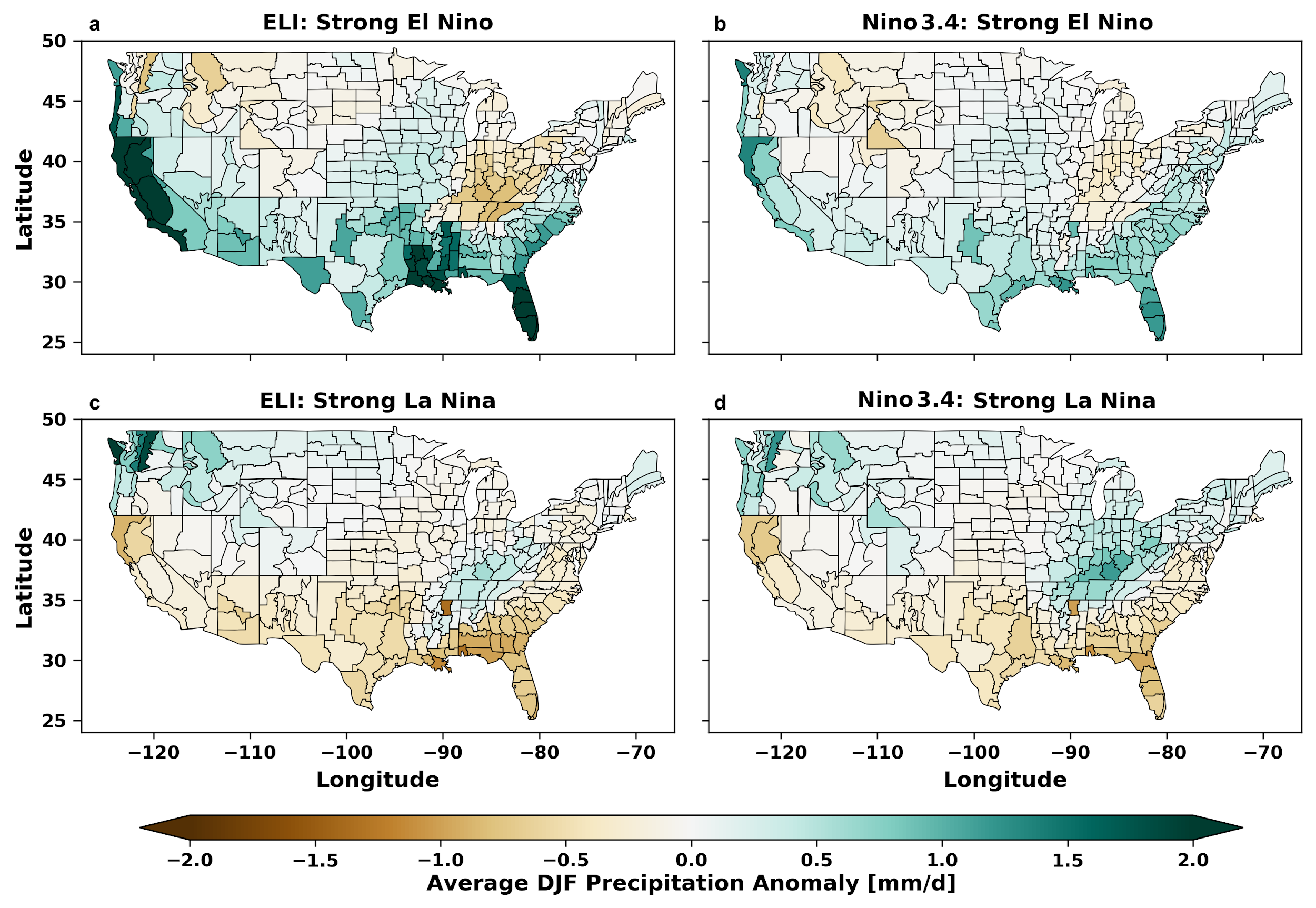 We discovered that variations in the spatial pattern of El Niño’s warming (ENSO diversity) substantially alter the relationship between ENSO and western US precipitation.  In addition, using a physically-based ENSO index that fully captures ENSO diversity – in a single metric and for any climate state – better explains western US precipitation variability compared to traditional indices based on sea-surface temperature anomalies (SSTAs).
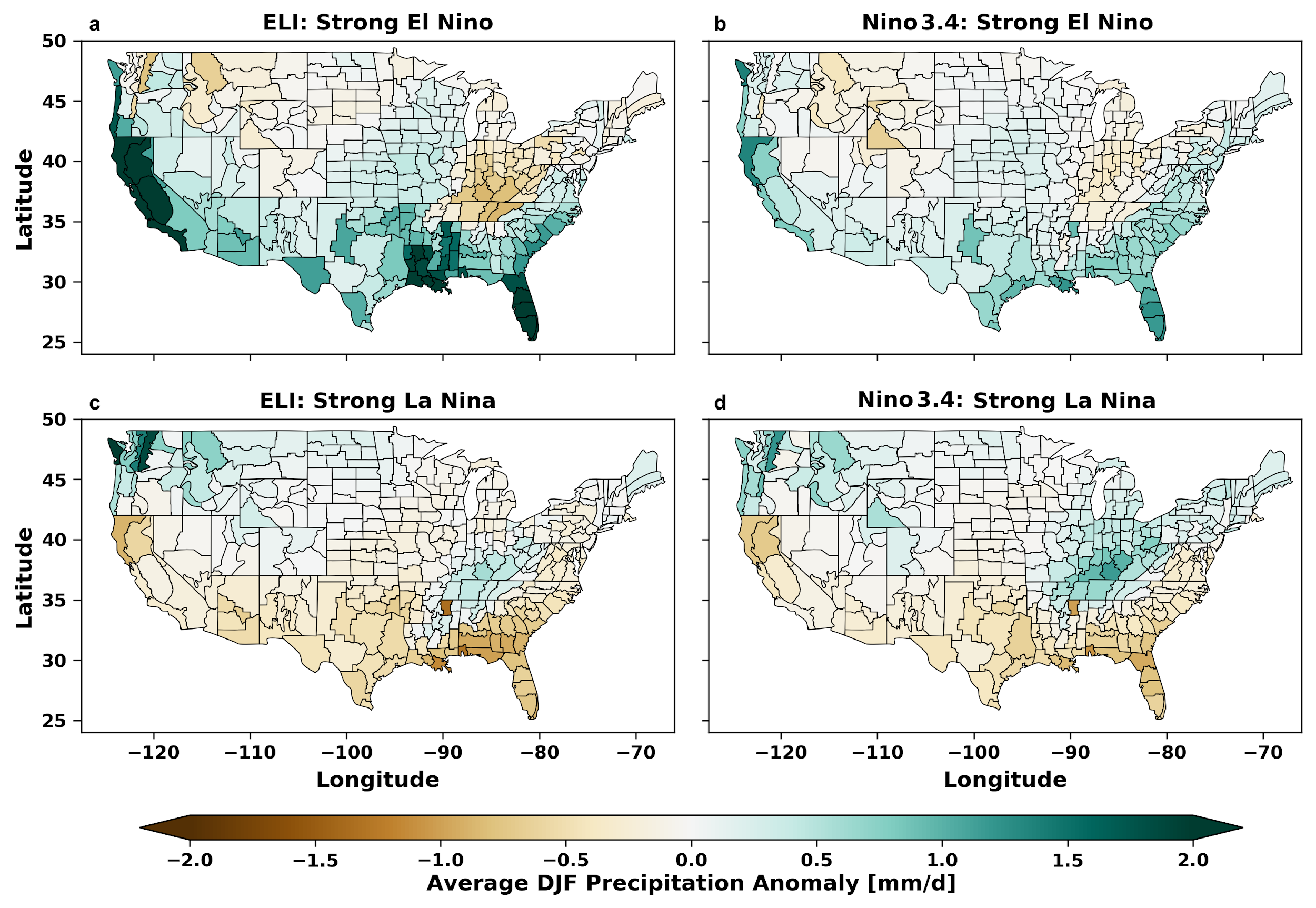 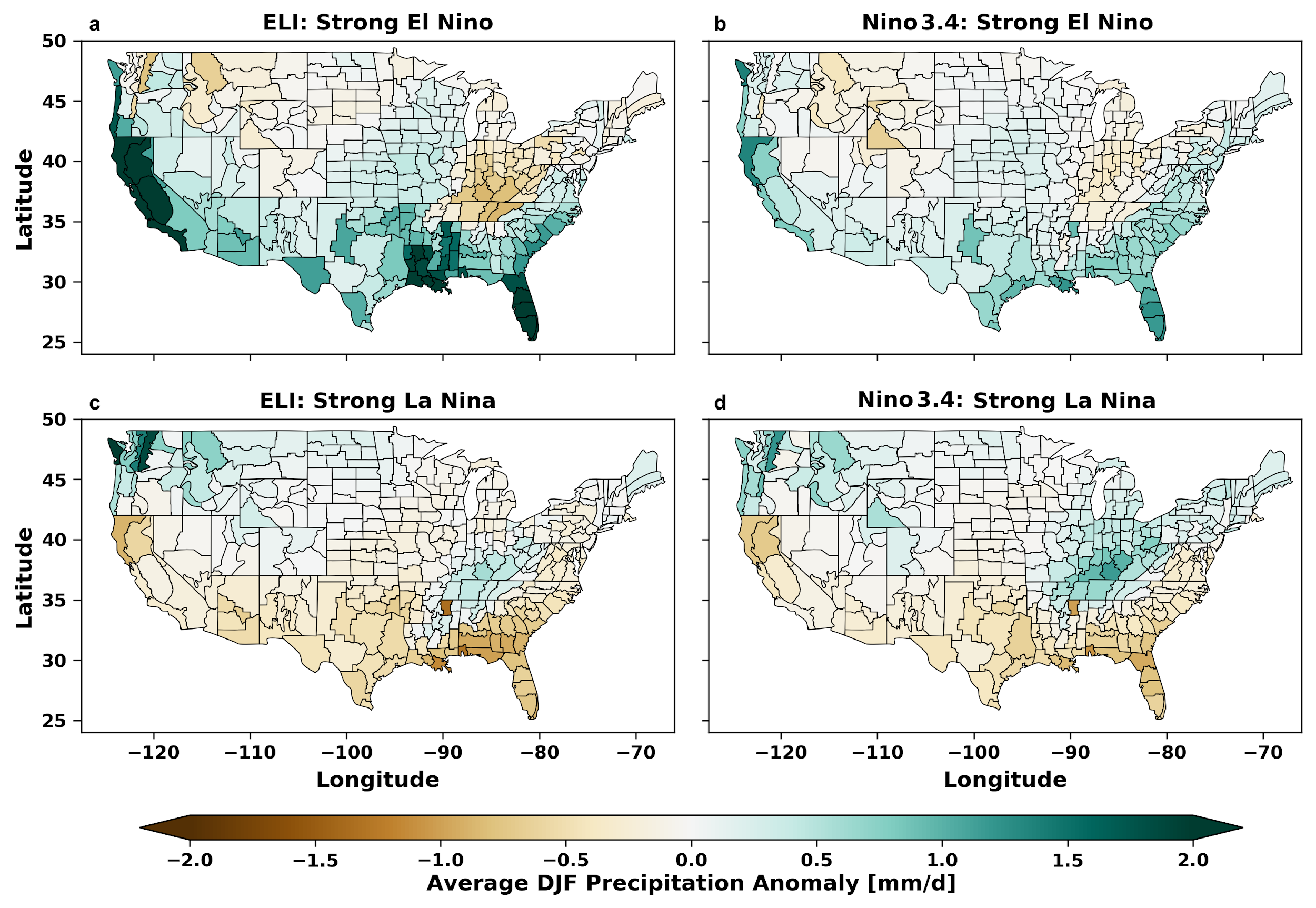 The ENSO Longitude Index (ELI) provides a powerful capability for understanding the response of a variety of extreme events, including mid-latitude precipitation and tropical cyclones, to ENSO diversity in a changing climate.
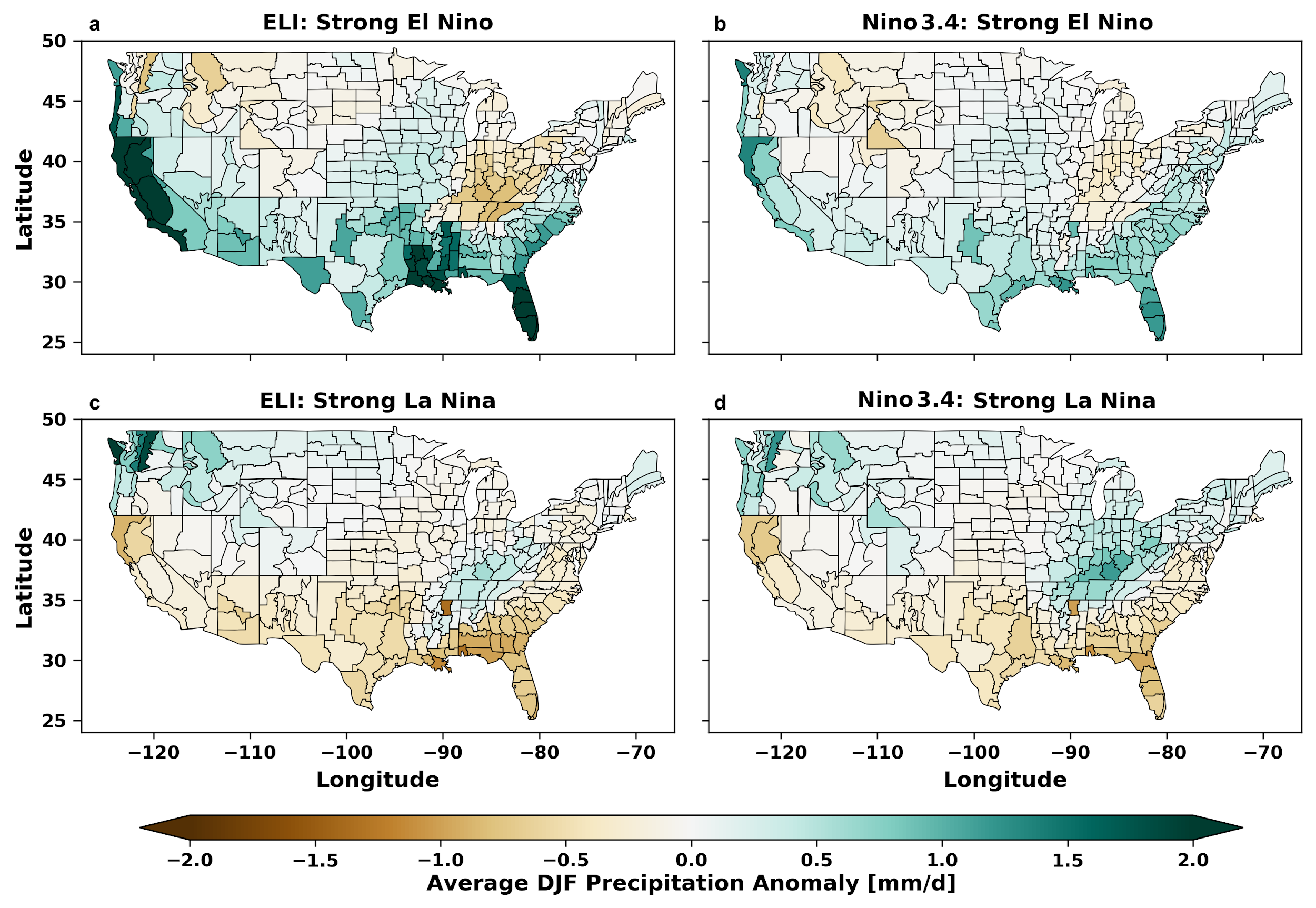 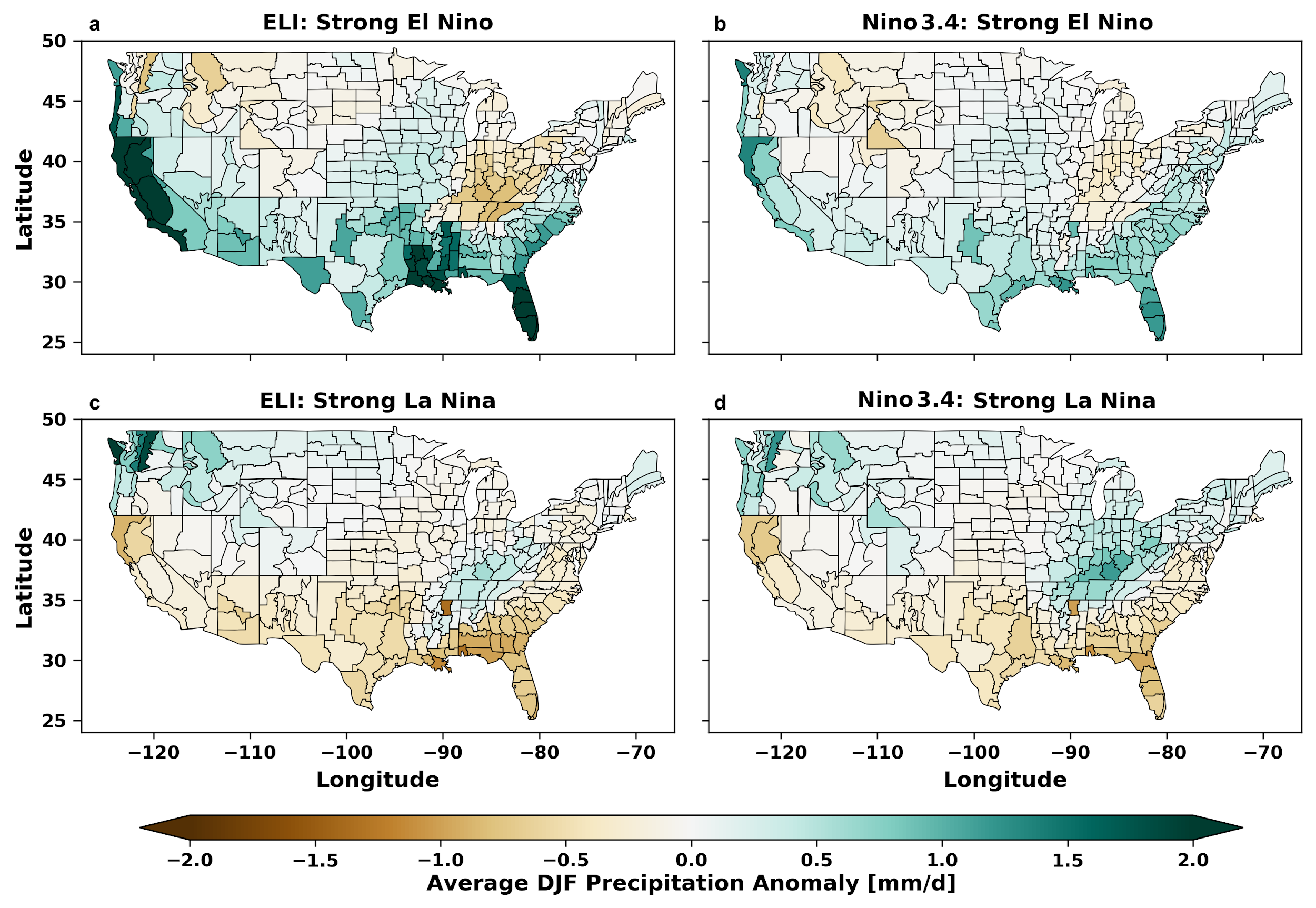 ELI represents east/west shifts in tropical Pacific deep convection associated with ENSO (Williams and Patricola 2018).
Observations, large ensembles of regional and global climate models, and statistical models indicated similar results.
Observed precipitation anomalies (mm/day) averaged Dec-Feb relative to the 1979-2016 average from the US Climate Divisional Dataset for strong El Niño events during 1895-2016 as defined by the (a) ELI and (b) Niño3.4 index.
Patricola C.M., O’Brien J.P., Risser M.D., Rhoades A.M., O’Brien T.A., Ullrich P.A., Stone D.A., and Collins W.D. (2019) Maximizing ENSO as a Source of Western US Hydroclimate Predictability. Climate Dynamics, https://doi.org/10.1007/s00382-019-05004-8.
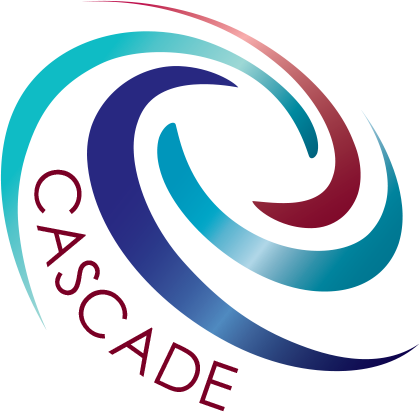